Quantified Linear Arithmetic Satisfiability via Fine-Grained Strategy Improvement
Charlie Murphy
University of Wisconsin-Madison
Zachary Kincaid
Princeton University
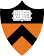 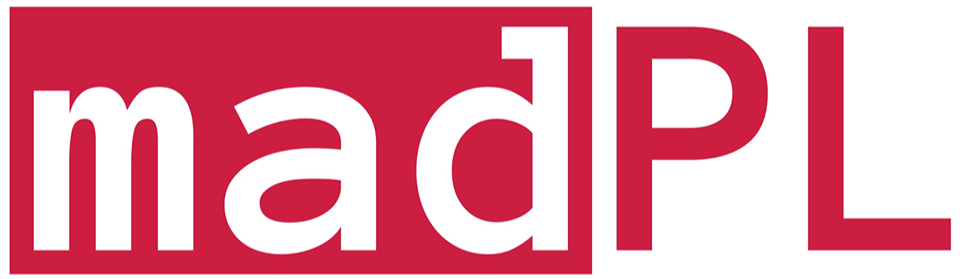 July 24, 2024
First Order Logic
Terms
Formulas
Negation Normal Form
Linear Rational Arithmetic
Terms
Formulas
Negation Normal Form
Satisfiability
Formula with free variables X
Satisfiability Game
SAT
UNSAT
Controls Demonic Choice
Universal Quantifiers, Conjunction
Controls Angelic Choice
Existential Quantifiers, Disjunction
Satisfiability Game
SAT
UNSAT
Satisfiability Game
SAT
UNSAT
State of the game
Satisfiability Game
SAT
UNSAT
Density Property of Rationals
Satisfiability Game
SAT
UNSAT
Satisfiability Game
SAT
UNSAT
Rewrite to negation normal form
Satisfiability Game
SAT
UNSAT
Controlled by SAT
Satisfiability Game
SAT
UNSAT
Controlled by UNSAT
Satisfiability Game
SAT
UNSAT
Represent formula as abstract syntax tree (AST)
Satisfiability Game
UNSAT’s choice
SAT
UNSAT
Sequence of actions played so far (by either player).
Play: 0   1
Satisfiability Game
SAT’s choice
SAT
UNSAT
Choose right
Play: 0   1   R
Play: 0   1
Satisfiability Game
SAT’s choice
SAT
UNSAT
Play: 0   1   R
Satisfiability Game
UNSAT’s choice
SAT
UNSAT
Choose left
Satisfiability Game
SAT
UNSAT
The chosen model satisfies the chosen atom.
SAT wins.
Strategies
Strategies
The formula must
be satisfiable
How do we compute a winning strategy?
Strategy Skeletons
Strategy Improvement
Start with an arbitrary SAT skeleton
Is it winning?
Winning Formula
Herbandize
Winning Formula
Strategy Improvement
Computing a Counter-Strategy
Counter Strategy
Counter Strategy
Counter Strategy
Counter Strategy
Counter Strategy
Counter Strategy
Counter Strategy
Counter Strategy
Counter Strategy
Choose any strategy
Counter Strategy
Combine Sub-strategies
Counter Strategy
?
Model-based Term Selection
Term Selection
?
Term Selection
LRA Term Selection
LRA Term Selection
LRA Term Selection
LRA Term Selection
LRA Term Selection
Computing a Counter Strategy
Counter Strategy
Counter Strategy
Counter Strategy
Computing a winning skeleton
Strategy Improvement
Strategy Improvement
Strategy Improvement
Strategy Improvement
Swap roles and recursively solve the resulting sub-game
Strategy Improvement
Generalize sub-strategy
Strategy Improvement
Strategy Improvement
Strategy Improvement
Strategy Improvement
Computing a strategy
Strategy Synthesis
Winning SAT  Skeleton
Associate each node of skeleton with an uninterpreted relation representing when the sub-skeleton rooted at the node is losing
Strategy Synthesis
Winning SAT  Skeleton
Label each atomic skeleton with the dual of its atom
Strategy Synthesis
Winning SAT  Skeleton
Assert that the root is not losing
Strategy Synthesis
Solve the system of constraints:
Winning SAT  Skeleton
Strategy Synthesis
Solve the system of constraints:
Winning SAT  Skeleton
Evaluation
Evaluation
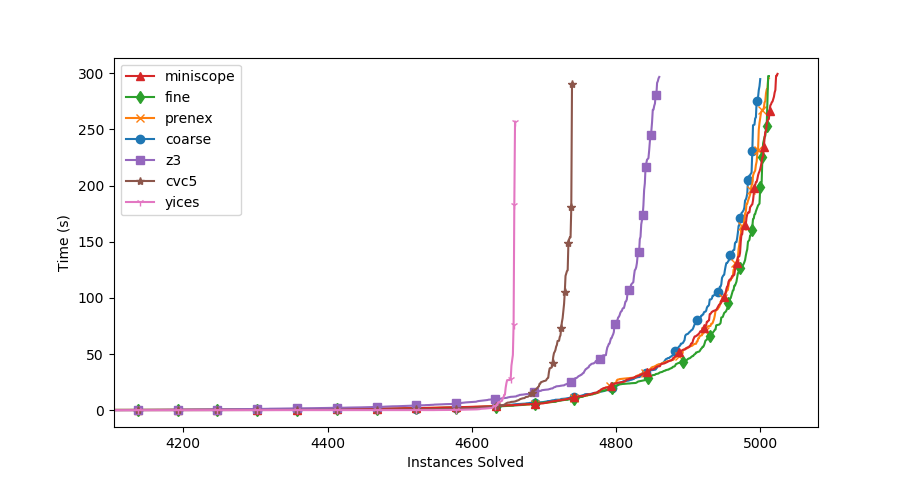 Evaluation
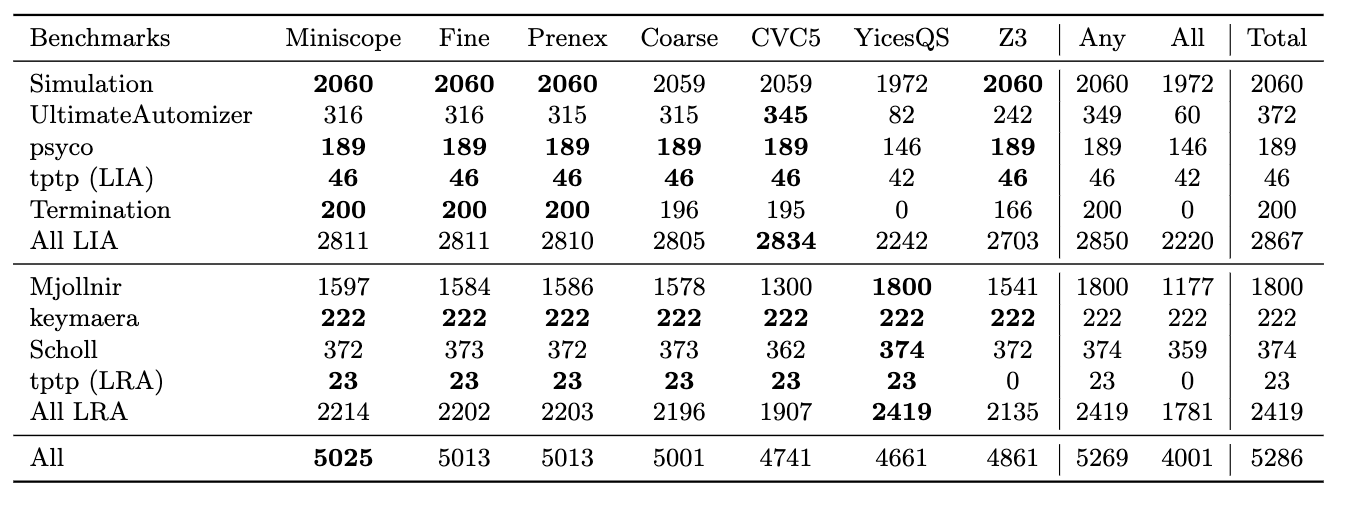 Evaluation
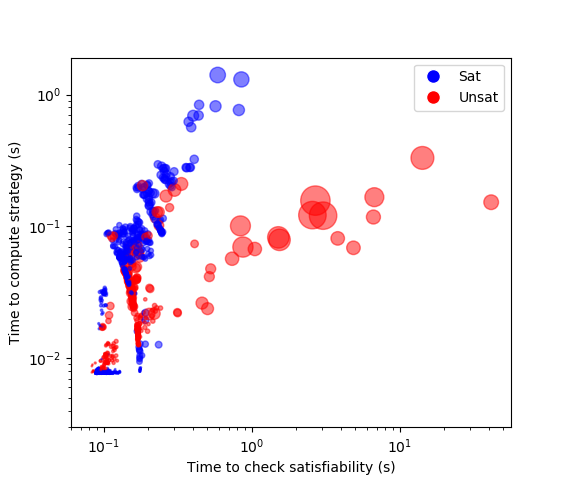 Questions
Thank you!
Questions